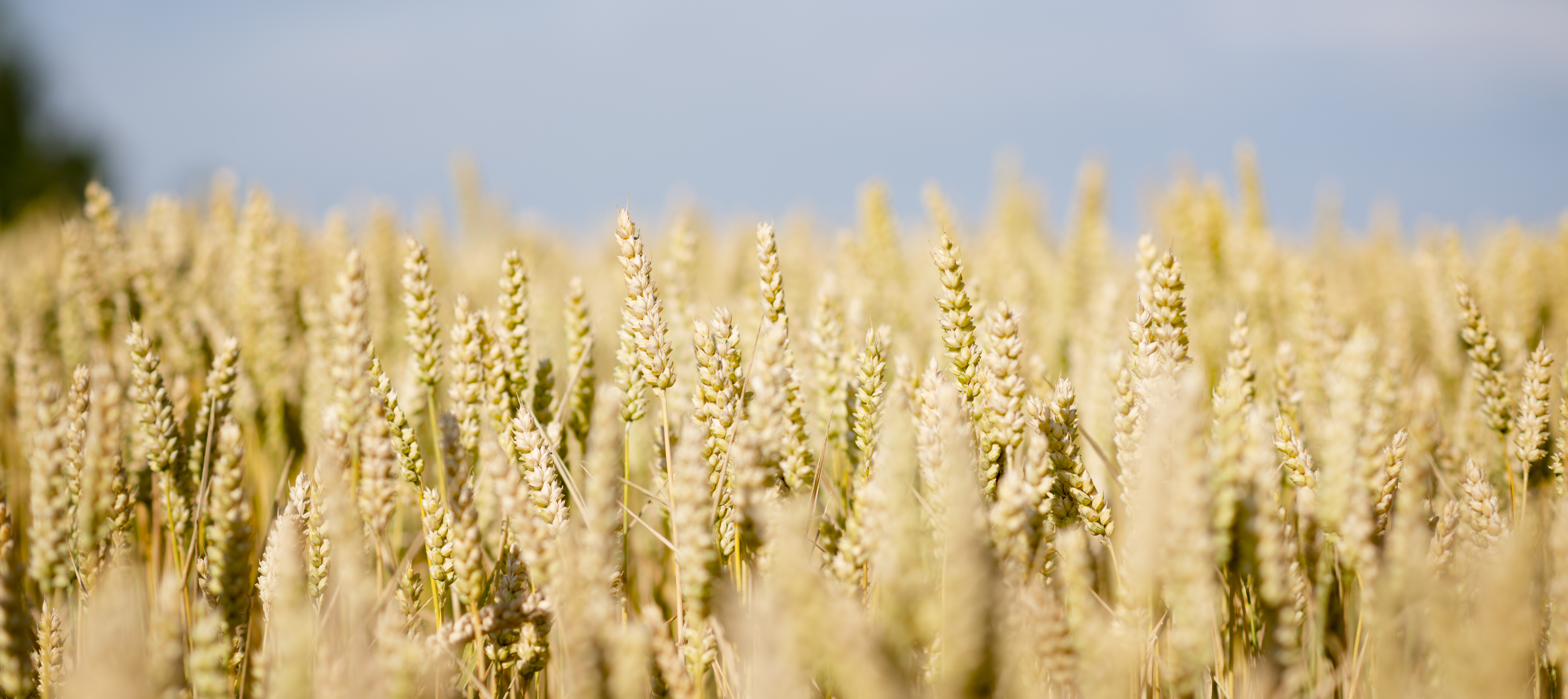 Betyg Årskurs 6 2023
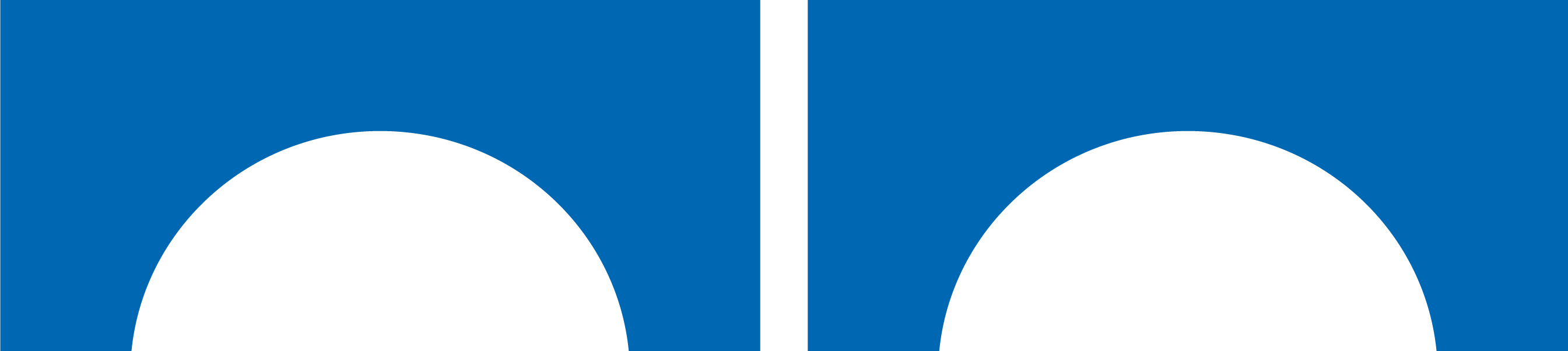 [Speaker Notes: Dags att skörda….]
Vi tittar lite på Åk 6
[Speaker Notes: 2 nya frågorNytt för i år är även att vi har lagt till en hjälptext vid varje fråga men det hjälpte ju inte personalen på särskolan….. Trots allt ett riktigt gott alternativ.]
[Speaker Notes: 2 nya frågorNytt för i år är även att vi har lagt till en hjälptext vid varje fråga men det hjälpte ju inte personalen på särskolan….. Trots allt ett riktigt gott alternativ.]
[Speaker Notes: 2 nya frågorNytt för i år är även att vi har lagt till en hjälptext vid varje fråga men det hjälpte ju inte personalen på särskolan….. Trots allt ett riktigt gott alternativ.]
[Speaker Notes: 2 nya frågorNytt för i år är även att vi har lagt till en hjälptext vid varje fråga men det hjälpte ju inte personalen på särskolan….. Trots allt ett riktigt gott alternativ.]